FREE, RESPONSIBLE & ACTIVE CITIZEN
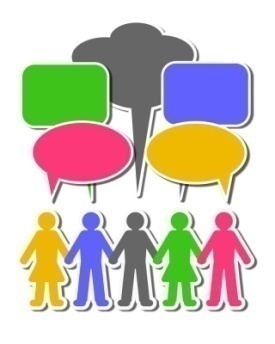 1.1. The office of citizen: free, responsible & active citizen
FREE, RESPONSIBLE & ACTIVE CITIZEN
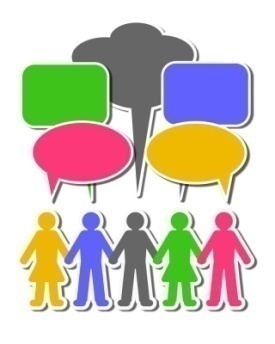 1.1. The office of citizen: free, responsible & active citizen
FREE, RESPONSIBLE & ACTIVE CITIZEN
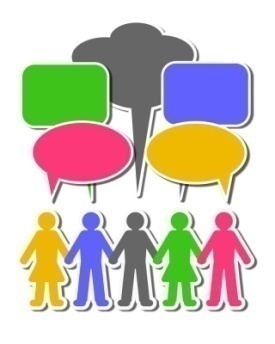 1.1. The office of citizen: free, responsible & active citizen
FREE, RESPONSIBLE & ACTIVE CITIZEN
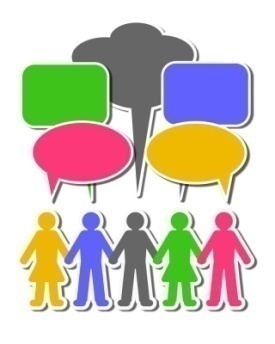 1.1. The office of citizen: free, responsible & active citizen
FREE, RESPONSIBLE & ACTIVE CITIZEN
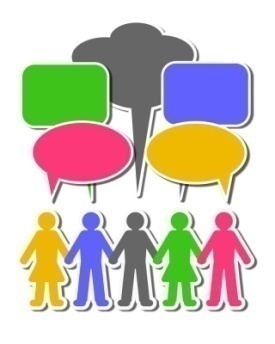 1.1. The office of citizen: free, responsible & active citizen
FREE, RESPONSIBLE & ACTIVE CITIZEN
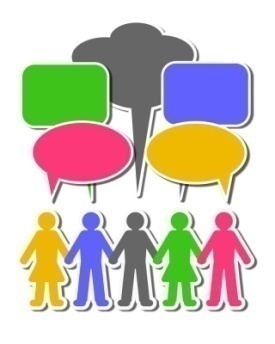 1.1. The office of citizen: free, responsible & active citizen
FREE, RESPONSIBLE & ACTIVE CITIZEN
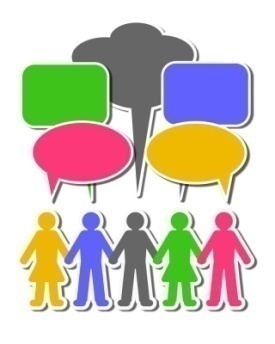 1.1. The office of citizen: free, responsible & active citizen